KORPORATIVNO UPRAVLJANJE
ORGANI KORPORATIVNOG UPRAVLJANJA: NADZORNI /UPRAVNI ODBOR
Prof. Dr Halil Kalač
Sadržaj
A. IZBOR  ČLANOVA NADZORNOG/UPRAVNOG ODBORA
B. SASTAV NADZORNOG/UPRAVNOG ODBORA
C. STRUKTURA I KOMISIJE NADZORNOG / UPRAVNOG ODBORA 
D. RADNE PROCEDURE NADZORNOG/UPRAVNOG ODBORA
E. OCJENJIVANJE I EVIDENCIJA NADZORNOG /UPRAVNOG ODBORA
F. NAKNADA ZA ČLANOVE NADZORNOG/UPRAVNOG ODBORA
G. KONTROLA DJELOTVORNOSTI NADZORNOG/UPRAVNOG ODBORA
A - Izbor članova nadzornog/upravnog odbora
1. Izbor i mandat članova nadzornog/upravnog odbora
Članovi nadzornog/upravnog odbora biraju se na svakoj godišnjoj skupštini. 
Pored toga, oni se mogu birati na svakoj vanrednoj skupštini koja se sazove u tu svrhu. 
Skupština bira članove nadzornog/upravnog odbora na period od četiri godine koji počinje od momenta njihovog izbora. 
Uprkos isteku mandata, član nadzornog/upravnog odbora nastavlja vršiti funkciju dok se ne izabere njegov nasljednik.
Nema ograničenja u pogledu toga koliko se puta članovi nadzornog/upravnog odbora mogu birati.
2. Informacije o kandidatima za nadzorni/upravni odbor
Informacije o kandidatima za nadzorni/upravni odbor moraju se prije skupštine podnijeti osobama koje imaju pravo učešća na skupštini. 
Zakon o privrednim društvima FBiH i RS ne propisuju koje se informacije moraju distribuirati.
3. Izbor članova nadzornog/upravnog odbora
Ukoliko u osnivačkom aktu ili normativnim aktima nije predviđeno drugačije, svi članovi nadzornog/upravnog odbora moraju se birati postupkom glasanja.
U uporednom pravu kao najbolja praksa biranja nadzornog/upravnog odbora prisutno je biranje putem kumulativnog glasanja. 
Kumulativno glasanje je sistem koji pomaže manjinskim dioničarima/akcionarima da udruže svoje glasove kako bi izabrali svog predstavnika u nadzornom/upravnom odboru.
a) Kako funkcioniše kumulativno glasanje
Kumulativno glasanje funkcioniše  na slijedeći način:
• Za kandidate za nadzorni/upravni odbor glasa se kolektivno, tj. kao grupa;
• Svaki dioničar/akcionar ima maksimalan broj glasova koji je jednak broju članova nadzornog/upravnog odbora koji se moraju izabrati pomnoženom brojem dionica/akcija s pravom glasa koje ima;
• Dioničari/akcionari mogu dodijeliti svoje glasove jednom kandidatu ili ih podijeliti na više kandidata onako kako im odgovara;
• Izabranim se smatra vodećih X kandidata s najviše glasova, gde je X jednak broju članova nadzornog/upravnog odbora koji se treba izabrati.
b) Kumulativno glasanje i kolektivno djelovanje
Kumulativno glasanje povećava šansu da manjinski dioničari/akcionari izaberu predstavnika u nadzorni/upravni odbor. 
Da bi bilo djelotvorno, manjinski dioničari/akcionari moraju se organizovati  za glasanje. 
U tom cilju, oni moraju:
• imati resurse i vještine da vode kampanju za kandidate;
• iskoristiti spisak dioničara/akcionara da kontaktiraju druge dioničare/
akcionare; i
• biti u stanju da strateški koriste kumulativno glasanje.
c) Kumulativno glasanje i dionice/akcije s više vlasnika
Zakoni u BiH ne poznaju postojanje frakcionih dionica/akcija.
 Jedna dionica/akcija može imati jednog ili više vlasnika (suvlasnici dionice/akcije).
Međutim, svi suvlasnici se tretiraju kao jedan dioničar/akcionar. Ukoliko osnivačkim aktom ili normativnim aktima nije drugačije predviđeno, prava (uključujući i glasačka prava) koja proističu iz dionice/akcije mogu se ostvarivati samo preko zajedničkog predstavnika.
   4. U društvu s devet članova nadzornog/upravnog odbora, dioničar/akcionar (ili grupa dioničara/akcionara) koji ima svega 10% dionica/akcija s pravom glasa može osigurati jedno mjesto u nadzornom/upravnom odboru.
5. Smjenjivanje članova nadzornog/upravnog odbora 
U toku redovnog poslovanja, članovi nadzornog/upravnog odbora se biraju na godišnjoj skupštini. 
Samo skupština može smijeniti članove nadzornog/upravnog odbora prije kraja njihovog mandata.
 Ako je dozvoljeno kumulativno glasanje, član nadzornog/upravnog odbora ne može biti smijenjen ako je broj glasova koji je dovoljan za njegov izbor po sistemu kumulativnog glasanja dat protiv njegove smjene.
 Nasuprot ovome, ako kumulativno glasanje nije dozvoljeno, član nadzornog/upravnog odbora može biti smijenjen samo ako broj glasova koji je dat za njegovu smjenu premašuje broj glasova datih da se on ne smijeni.
B -  Sastav nadzornog/upravnog odbora
Broj članova nadzornog/upravnog odbora 
Ukupan broj članova nadzornog/upravnog odbora mora biti određen u osnivačkom aktu.
 Nadzorni/upravni odbor ne može imati manje od tri člana (minimalan broj članova nadzornog/upravnog odbora, predsjednik i dva člana). 
Broj članova nadzornog/upravnog odbora treba biti neparan.
Premali ili preveliki broj članova nadzornog/upravnog odbora može biti problem za djelotvorno odlučivanje. 
Mali nadzorni/upravni odbor možda neće dozvoliti društvu da iskoristi odgovarajuću kombinaciju kvalifikacija i širinu iskustva; većim odborom je obično teže upravljati i on može učiniti da postizanje konsenzusa bude vremenski zahtjevno i teško. 
Problem kod izbora prave veličine nadzornog/upravnog odbora jeste postizanje odgovarajuće ravnoteže.
2. Ko može biti član nadzornog/upravnog odbora
Za podobnost članova postoje zakonski uslovi:
• Članovi mogu biti samo pojedinci s “punom poslovnom sposobnošću”.
Članovi trebaju imati sposobnost da svojim radnjama stiču i ostvaruju građanska prava, da mogu stvarati građanskopravne obaveze i izvršavati ova prava i obaveze;
• Pravno lice ne može biti član, iako pojedinac koji je slučajno i zastupnik pravnog lica može biti izabran u nadzorni/upravni odbor. 
U ovom slučaju, pojedinac koji je izabran može raditi samo u svojstvu člana nadzornog/upravnog odbora, a ne kao zastupnik tog pravnog lica, tj. mora raditi u interesu društva čijeg nadzornog/upravnog odbora je član, a ne društva koje zastupa.
3. Kvalifikacije članova nadzornog/upravnog odbora
Članovi nadzornog/upravnog odbora trebaju posjedovati potrebne kvalifikacije i iskustvo da bi doprinijeli radu nadzornog/upravnog odbora.
 Slika naredna ilustruje  lične karakteristike i sposobnosti potrebne za ovaj zadatak.
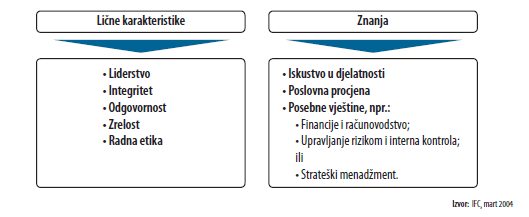 Ne postoje zakonski zahtjevi u pogledu kriterijuma kvalifikovanosti  članova nadzornog/upravnog odbora. 
Zbog toga takvi kriteriji moraju biti  propisani na drugom mjestu. 
Na primjer, društva će možda smatrati korisnim da kvalifikacije uključe u svoje interne akte.
4. Kategorije članova nadzornog/upravnog odbora
Međunarodna praksa i domaće pravo prave razliku između različitih kategorija članova nadzornog/upravnog odbora prema stepenu u kojem su ti članovi uključeni u poslove društva (ili povezani s njim). 
Tri kategorije članova nadzornog/upravnog odbora su: izvršni, neizvršni i nezavisni direktori.
a) Članovi nadzornog/upravnog odbora
Članovi nadzornog/upravnog odbora nemaju izvršnu funkciju u društvu 
Djelotvorni članovi nadzornog/upravnog odbora trebaju imati sljedeće lične atribute:
• integritet i visoke etičke standarde;
• ispravno rasuđivanje;
• sposobnost i spremnost da preispituju i istražuju; i
• jake sposobnosti u međuljudskim odnosima.
C - Struktura i komisije nadzornog/upravnog odbora
1. Predsjednik
Članovi nadzornog/upravnog odbora svog predsjednika biraju prostom većinom glasova svih članova odbora ako osnivački akt ili normativni akti ne predviđaju neku drugu većinu. 
Uz odobrenje većine prisutnih članova, neki drugi član nadzornog/upravnog odbora može zamijeniti predsjednika u njegovoj odsutnosti ili dok ne bude izabran. 
Radi izbjegavanja svih komplikacija koje se mogu javiti u situacijama kada predsjednik nije prisutan ili nije izabran, nadzorni/upravni odbor može izabrati zamjenika predsjednika. 
Predsjednik nadzornog/upravnog odbora ne smije biti član uprave.
Predsjednik je nadležan da:
• priprema i organizuje  sjednice nadzornog/upravnog odbora i predsjedava njima;
• određuje dnevni red sjednica;
• vrši nadzor nad radom uprave društva;
• zastupa nadzorni/upravni odbor;
• daje godišnju ocjenu rada uprave u cjelini i posebnu ocjenu za svakog člana uprave;
• osigurava da članovi nadzornog/upravnog odbora imaju dovoljno vremena za konsultacije i odlučivanje;
• preduzima korake kako bi osigurao da svi članovi nadzornog/upravnog odbora blagovremeno dobiju informacije potrebne za odlučivanje po tačkama dnevnog reda;
• organizuje program usavršavanja za članove nadzornog/upravnog odbora; i
• obavlja sve druge dužnosti koje mu se dodijele odlukom nadzornog/upravnog odbora.
2. Komisije nadzornog/upravnog odbora
Kako se poslovno okruženje usložnjava, tako se povećavaju zahtjevi i odgovornosti koji se stavljaju pred nadzorni/upravni odbor i njegove članove. 
Komisije nadzornog/upravnog odbora mnogi smatraju ključnim sredstvom za djelotvorno savladavanje takvog izazova. 
Konkretnije, komisije:
• dozvoljavaju nadzornom/upravnom odboru da se bavi većim brojem složenih pitanja na efikasniji način, tako što omogućavaju specijalistima da se fokusiraju na određena pitanja i pruže detaljnu analizu i preporuke odboru;
• omogućavaju odboru da razvija stručnost za poslove društva po posebnim oblastima, a naročito za finansijsko izvještavanje, rizik i internu kontrolu; i
• povećavaju objektivnost i nezavisnost mišljenja nadzornog/upravnog odbora, izolujući  ga od potencijalnog pretjeranog uticaja rukovodilaca i dioničara/akcionara koji kontrolišu  društvo.
Od kritične važnosti je da se podrazumijeva da su komisije dio nadzornog/ upravnog odbora. 
Nadzorni/upravni odbor je taj koji formira komisije, određuje njihovu nadležnost preko normativnih akata komisija, imenuje njihove članove i pretvara njihove preporuke u djela.
Od naročite važnosti je to da komisije odbora daju preporuke nadzornom/upravnom odboru, a da ne donose odluke u njegovo ime.
Da bi se poslovi komisija racionalizovali, nadzorni/upravni odbor treba odobriti normativne akte za svaku komisiju nadzornog/upravnog odbora.
a) Vrste komisija
Društvo formira najmanje dvije komisije: komisiju za imenovanja i komisiju za naknade. 
Pored ovih dviju komisija, nadzorni/upravni odbor može formirati i druge komisije ako odluči da je to potrebno.
Međutim, potrebna je opreznost.
Veliki broj komisija može otežati upravljanje i dovesti do fragmentacije nadzornog/upravnog odbora.
 Preporučljivo je da se komisije formiraju po potrebi, počinjući od najkritičnijih, a zatim formirajući druge kako se bude sticalo iskustvo. Nadzorni/upravni odbor može formirati bilo stalne, bilo ad hoc komisije. 
Iz perspektive dioničara/akcionara, najvažnija komisija je komisija za reviziju.
b) Nadležnost komisija nadzornog/upravnog odbora
Nadzorni/upravni odbor je kolektivni organ u kojem:
• svi članovi imaju jednaka prava i dužnosti (osnivački akt može predvidjeti da predsjednik ima odlučujući glas u slučaju neriješenog rezultata glasanja);
• svi članovi snose solidarnu odgovornost; i
• članovi djeluju zajedno kao organ prema posebnim procedurama odlučivanja.
Ovo podrazumijeva da, iako se određeni zadaci mogu prenijeti na komisije odbora, krajnja odgovornost za odlučivanje leži na cjelokupnom nadzornom/upravnom odboru. 
Članovi komisija nemaju veća zakonska prava od bilo kojeg drugog člana nadzornog/upravnog odbora, mada će imati dodatne odgovornosti i obaveze.
c) Sastav komisija nadzornog/upravnog odbora
Svaka komisija nadzornog/upravnog odbora treba imati najmanje tri člana.
 Članovi komisija odbora ne moraju biti članovi nadzornog/upravnog  dbora.
Nadzorni/upravni odbor će imenovati jednog člana kao predsjednika komisije.
Druge osobe, a naročito rukovodioci, mogu se pozvati da prezentuju  ili elaboriraju određena pitanja, ali one imaju samo status posmatrača, tj. ne mogu davati savjete ili odlučivati o određenim pitanjima.
3. Predsjednik komisije nadzornog/upravnog odbora
Predsjednik komisije odgovoran je za njenu djelotvornost, bez obzira na svoje druge dužnosti. 
Predsjednik komisije formira djelotvoran tim, organizuje  produktivne sjednice komisije i osigurava intelektualno vodstvo kod složenih pitanja.
D -  Radne procedure nadzornog/upravnog odbora
Nadzorni/upravni odbor je organ upravljanja koji funkcionira prema proceduri definisanoj Zakonom o privrednim društvima FBiH i  RS, osnivačkim aktom ili normativnim aktima.
1. Predsjednik i sjednice nadzornog/upravnog odbora
Predsjednik ima nadležnost da:
• saziva i organizuje sjednice nadzornog/upravnog odbora i predsjedava njima;
• određuje dnevni red sjednica;
vrši nadzor nad radom nadzornog/upravnog odbora i njegovih komisija;
• zastupa nadzorni/upravni odbor;
• daje godišnju ocjenu rada nadzornog/upravnog odbora u cjelini;
• osigurava da članovi nadzornog/upravnog odbora imaju dovoljno vremena za konsultacije i odlučivanje;
• preduzima korake da osigura da svi članovi nadzornog/upravnog  odbora blagovremeno dobiju informacije potrebne za odlučivanje po tačkama dnevnog reda;
• organizuje  program usavršavanja za članove nadzornog/upravnog  odbora;
• obavlja sve druge dužnosti koje mu se dodijele odlukom nadzornog/upravnog odbora;
• u slučaju neriješenog glasanja na sjednicama nadzornog/upravnog odbora daje odlučujući glas (ako je to predviđeno osnivačkim aktom); i
• potpisuje zapisnik sa sjednice nadzornog/upravnog odbora (kada on predsjedava tom sjednicom).
2. Sjednice nadzornog/upravnog odbora
Nadzorni/upravni odbor mora u donošenju punovažnih odluka postupati po zakonskim zahtjevima ili rizikovati da ih sudovi ponište po žalbama.
Osim u mjeri u kojoj osnivački akt ili normativni akti zahtijevaju da se neka radnja nadzornog/upravnog odbora preduzme na sjednici, radnja za koju se nadzornom/upravnom odboru nalaže ili dozvoljava da je preduzme, može se preduzeti bez sjednice ukoliko nijedan od članova nadzornog/upravnog odbora ne uruči pisano obavještenje o svom neslaganju.
3. Prva sjednica nadzornog/upravnog odbora
Najbolja praksa:
Prva sjednica novoizabranog nadzornog/upravnog odbora treba se održati najkasnije mjesec dana po njegovom izboru.
 Iz praktičnog razloga, prva sjednica može se organizovati  odmah nakon skupštine. 
Predsjednik nadzornog/upravnog odbora obično se bira tokom ove sjednice. 
Pored toga, preporučuje se da prva sjednica nadzornog/upravnog odbora:
• definiše  i potvrdi prioritete nadzornog/upravnog odbora;
• formira komisije ako je prikladno; i
• izabere predsjednike komisija.
Društvo bi također moglo razviti uvodnu obuku za nove članove nadzornog/upravnog odbora koja, između ostalih tema, obuhvata i osvrt na:
• privrednu granu i sektor poslovanja društva;
• djelatnost;
• trenutnu finansijsku situaciju;
• strategiju;
• poslovne rizike; i
• biografije i kvalifikacije ključnih zaposlenih.
4. Plan sjednica nadzornog/upravnog odbora
Osnivački akt ili normativni akti mogu propisivati procedure za sazivanje i vođenje sjednica nadzornog/upravnog odbora.
Najbolja praksa:
Nadzorni/upravni odbor treba, pored plana sjednica, imati i plan rada koji sadrži teme koje se trebaju obraditi. 
Nadzorni/upravni odbor treba održavati redovne sjednice i sastajati se najmanje četiri puta godišnje. 
Međutim, nadzorni/upravni odbor može održavati sjednice onoliko često koliko to smatra potrebnim.
Smjernice za vođenje produktivnih i efikasnih sjednica nadzornog/upravnog odbora:
• Priprema godišnjeg kalendara sjednica. Ovo će omogućiti članovima nadzornog/upravnog odbora da sjednice uklope u svoj raspored.
Kalendar treba služiti kao orijentacija, tj. nadzorni/ upravni odbor treba održavati dodatne sjednice kada je to opravdano i, obrnuto, otkazati sjednice kada nema pitanja koja treba rješavati.
• Utvrđivanje dnevnog reda znatno ranije. Članovi nadzornog/upravnog odbora će tako biti u stanju da se valjano fokusiraju i pripreme za aktuelni zadatak. 
Predsjednik bi mogao prijedlog dnevnog reda poslati unaprijed, omogućavajući tako članovima odbora da daju komentare i sugestije.
Stavljanje važnih pitanja na početak dnevnog reda. 
Članovi nadzornog/upravnog odbora često imaju druge obaveze i može se desiti da sa sjednice moraju otići ranije. 
Stoga je zakazivanje sjednica za prvi, a ne kasniji dio dana često pogodnije za podsticanje interaktivnih diskusija.
Pored redovnih sjednica, nadzorni/upravni odbor mora organizovati  sjednicu za razmatranje i odobravanje završnog računa. 
Ova sjednica odbora mora se održati najviše dva mjeseca prije godišnje skupštine.
5. Ko ima pravo sazvati sjednicu nadzornog/upravnog odbora
Redovne sjednice obično saziva predsjednik. 
On ima i obavezu da sazove sjednicu na pisani zahtjev jedne trećine članova nadzornog/upravnog odbora. 
Ako predsjednik ne sazove sjednicu na taj zahtjev, sjednicu nadzornog/upravnog odbora mogu sazvati ti članovi nadzornog/upravnog odbora.
6. Pravilno obavještenje za sjednice  nadzornog/upravnog odbora
Potrebne informacije i materijali, zajedno sa obavještenjem o sjednici nadzornog/upravnog odbora, trebaju se članovima nadzornog/upravnog odbora poslati na vrijeme, kako bi se svakom članu omogućilo da temeljito pregleda te informacije i pripremi se za sjednicu. 
Smatra se da je rok od osam dana dovoljan, ukoliko normativni akti ne određuju kraći period za sazivanje sjednice nadzornog/upravnog odbora u hitnim situacijama.
7. Kvorum za sjednice nadzornog/upravnog odbora
Kvorum je minimalan broj članova nadzornog/upravnog odbora koji moraju učestvovati na sjednici da bi odluke bile punovažne.
 Ukoliko osnivački akt ili normativni akti ne zahtijevaju veći broj, kvorum nadzornog/upravnog odbora čini većina od broja izabranih članova nadzornog/upravnog odbora.
Ako broj članova nadzornog/upravnog odbora koji rade postane manji od obaveznog kvoruma, nadzorni/upravni odbor više nema pravo donositi odluke osim da sazove vanrednu skupština za izbor novih članova nadzornog/upravnog odbora.
Kako članovi nadzornog/upravnog odbora mogu učestvovati na sjednicama nadzornog/upravnog odbora 
Članovi nadzornog/upravnog odbora mogu učestvovati u glasanju kada su:
• fizički prisutni na sjednici;
• kada učestvuju preko konferencijske veze ili drugih sredstava komunikacije
(ukoliko to nije zabranjeno osnivačkim aktom ili normativnim aktima); ili
• odsutni, ali su podnijeli pisano mišljenje (kada je to dozvoljeno osnivačkim aktom ili normativnim aktima).
8. Član nadzornog/upravnog odbora ne može svoje pravo da glasa na sjednici nadzornog/upravnog odbora prenijeti na neko drugo lice, uključujući i drugog člana nadzornog/upravnog odbora.
9. Uzimanje u obzir pisanih mišljenja (glasački listići odsutnih članova)
Osnivački akt ili normativni akti mogu propisati da se pisana mišljenja članova nadzornog/upravnog odbora mogu uzeti u obzir pri utvrđivanju postojanja kvoruma za sjednice nadzornog/upravnog odbora i punovažnosti rezultata glasanja.
10. Odluke nadzornog/upravnog odbora
Odluke nadzornog/upravnog odbora moraju se odobriti prostom većinom glasova prisutnih članova ukoliko osnivački akt i/ili normativni akti ne zahtijevaju glasove većeg broja članova za tu odluku.
 Ako su glasovi jednako podijeljeni, odlučit će glas predsjednika ukoliko osnivačkim aktom ili normativnim aktima nije drugačije predviđeno.
11. Zapisnici sa sjednica nadzornog/upravnog odbora
Nadzorni/upravni odbor mora voditi zapisnik sa svojih sjednica. 
Zapisnik se mora sačiniti u roku od 10 dana poslije sjednice i mora se čuvati u arhivi društva.
Zapisnik bi trebao sadržavati najmanje sljedeće:
• mjesto i vrijeme sjednice;
• imena osoba koje su učestvovale na sjednici;
• dnevni red sjednice;
• tačke dnevnog reda i rezultate glasanja;
• kratak opis razmatranja na sjednici i kako je glasao svaki član nadzornog/upravnog odbora pojedinačno; i
• opis odluka nadzornog/upravnog odbora.
Predsjednik i sekretar društva odgovorni su za tačnost zapisnika.
 Zapisnik moraju potpisati predsjednik i sekretar društva.
Zapisnik daje samo kratak rezime sjednice nadzornog/upravnog odbora.
Međutim, doslovni zapisnici sadrže doslovan izvještaj o održanim diskusijama
12. Sekretar društva i sjednice nadzornog/upravnog odbora
Najbolja praksa:
Sekretar društva treba biti odgovoran za administrativna i organizaciona pitanja u vezi s pripremom i vođenjem sjednica nadzornog/upravnog odbora.
 Dok odluku o vođenju sjednice nadzornog/upravnog odbora donosi predsjednik, sekretar društva treba biti odgovoran za bavljenje takvim pitanjima kao što su:
• obavještavanje svih članova nadzornog/upravnog odbora o sjednicama;
• slanje glasačkih listića;
• prikupljanje popunjenih glasačkih listića i glasačkih listića odsutnih članova;
• osiguravanje usklađenosti s procedurama za sjednice nadzornog/upravnog odbora; i
• vođenje zapisnika i doslovnih zapisnika.
E - Obaveze i odgovornosti članova nadzornog/upravnog odbora
Članovi nadzornog/upravnog odbora trebaju postupati u dobroj vjeri, marljivo, s dužnom pažnjom i u najboljem interesu društva.
Najbolja praksa:
U nekim zemljama, uključujući BiH, nadzorni/upravni odbor je po zakonu obavezan djelovati isključivo u interesu društva (bez navođenja interesa društva prema njegovim dioničarima/akcionarima i/ili nosiocima interesa). 
Međutim, djelovanje isključivo u najboljem interesu društva može podstaknuti upravu da učvršćuje svoj položaj, pa će dioničari/akcionari (a i zakonodavac) morati pažljivo razmisliti da li će od članova nadzornog/upravnog odbora zahtijevati da djeluju i u najboljem interesu dioničara/akcionara.
Standardi za tumačenje pojmova “dobra vjera”, “marljivost” i “dužna pažnja”, kao i standardi za profesionalno ponašanje, razvijaju se tokom vremena u sudskom sistemu, privredi i korporativnoj kulturi jedne zemlje.
Zakoni diktiraju da članovi nadzornog/upravnog odbora moraju postupati razumno i na način za koji član nadzornog/upravnog odbora razumno vjeruje da je u najboljem interesu društva.
Važno je napomenuti da kada se protiv nekog člana nadzornog/upravnog odbora pokrene sudski postupak, pretpostavlja se postojanje razumnog ponašanja i dobre vjere.
1. Obaveza pažljivog postupanja
Članovi nadzornog/upravnog odbora odgovorni su za ostvarivanje svojih prava i vršenje svojih dužnosti u dobroj vjeri, s pažnjom i na profesionalan način.
Najbolja praksa:
Član nadzornog/upravnog odbora treba:
• da postupa pošteno i u dobroj vjeri;
• da se uzdrži od pasivnosti;
• da postupa s pažnjom i obazrivošću do maksimalnog stepena koji bi se mogao očekivati od dobrog člana nadzornog/upravnog odbora u sličnoj situaciji pod sličnim okolnostima;
• da ne prouzrokuje da društvo posluje nezakonito;
• da redovno prisustvuje i aktivno učestvuje na sjednicama nadzornog/upravnog odbora;
• da stavlja pitanja na dnevni red sjednica nadzornog/upravnog odbora i da traži takve sjednice kada je potrebno;
• da osigura postojanje efikasnog i djelotvornog sistema interne kontrole;
• da zahtijeva da generalni direktor i članovi uprave društva pružaju adekvatne informacije nadzornom/upravnom odboru tako da njegovi članovi budu pravilno informirani o korporativnim pitanjima; i
• da vrši razuman stepen nadzora nad upravom.
2. Obaveza lojalnosti
Obaveza lojalnosti je od centralnog značaja za sistem upravljanja i u osnovi je djelotvorne implementacije ključnih pitanja korporativnog upravljanja – na primjer: praćenja transakcija s povezanim licima i utvrđivanja politika  naknada za rukovodioce.
Obaveza lojalnosti zahtijeva da članovi nadzornog/upravnog odbora vrše svoja ovlaštenja u interesu društva kao cjeline.
 Jednostavno rečeno, članovi nadzornog/upravnog odbora ne trebaju dozvoliti da lični interesi preovladaju nad interesima društva.
Obaveza lojalnosti obično zabranjuje da članovi nadzornog/upravnog odbora:
• učestvuju u radu konkurentskog društva;
• stupe u bilo kakvu transakciju s društvom prije no što prvo objelodane tu transakciju i dobiju odobrenje nadzornog/upravnog odbora ili skupštine dioničara/akcionara;
• koriste imovinu i sredstva društva za lične potrebe;
• objelodanjuju nejavne, povjerljive informacije; i
• koriste informacije ili poslovne mogućnosti društva za privatnu korist, tj. lični profit ili dobitak.
Najbolja praksa:
Obaveza lojalnosti zahtijeva od člana nadzornog/upravnog odbora da djeluje u najboljem interesu društva bez obzira na:
•  ko ga je predložio i izabrao za člana; i
• pritiske drugih članova nadzornog/upravnog odbora, dioničara/akcionara ili drugih pojedinaca da preduzme radnje ili donese odluke koje nisu u najboljem interesu društva.
Od fundamentalnog značaja je da se, u vršenju svojih dužnosti, nadzorni/upravni odbor ne treba posmatrati, ili djelovati kao skup individualnih predstavnika različitih birača.
Mada određeni dioničari/akcionari zaista mogu predložiti ili izabrati (a drugi ponekad osporavati) određene članove nadzornog/upravnog odbora, važna karakteristika
rada nadzornog/upravnog odbora je ta da članovi, kada preuzmu svoje odgovornosti, vrše svoje dužnosti na nepristrasan način u pogledu svih dioničara/akcionara.
Ovaj princip je naročito važno uspostaviti kada postoje dioničari/akcionari koji kontrolišu  društvo, a koji mogu izabrati sve članove nadzornog/upravnog odbora.
Osim toga, članovi nadzornog/upravnog odbora i povezana lica (na primjer: porodica, prijatelji i poslovni partneri) ne trebaju prihvatati poklone od lica zainteresiranih za odluke nadzornog/upravnog odbora, niti prihvatati bilo kakve druge direktne ili indirektne povlastice. 
Izuzetak se može napraviti za simbolične poklone koji se daju kao uobičajeni znak ljubaznosti ili suvenire koji se daju tokom zvaničnih manifestacija.
Ove izuzetke treba opisati u normativnim ili drugim internim aktima društva.
a) Sukob interesa
Član nadzornog/upravnog odbora ne treba vršiti svoje dužnosti ako postoji sukob interesa između njega i društva i njegovih dioničara/akcionara.
Najbolja praksa:
Sukob interesa može se pojaviti kada član nadzornog/upravnog odbora ili član njegove porodice:
• stupi u ugovorni odnos s nekim društvom; i/ili
• ima finansijske interese u toj aktivnosti na način za koji se može  osnovano očekivati da će uticati na ponašanje članova nadzornog/upravnog odbora suprotno interesima društva.
Članovi nadzornog/upravnog odbora trebaju se uzdržati od radnji koje mogu  potencijalno dovesti do sukoba između njihovih vlastitih interesa i interesa društva.
 Njima se takođe savjetuje da se uzdrže od glasanja u situacijama u kojima imaju lični interes u dotičnoj stvari. 
Članovi nadzornog/upravnog odbora trebaju odmah preko sekretara društva obavijestiti nadzorni/upravni odbor o svim potencijalnim sukobima interesa.
Član nadzornog/upravnog odbora mora objelodaniti nadzornom/upravnom odboru informacije o:
• postojanju sukoba interesa između njega i društva; i
• bilo kakvom planiranom angažmanu u konkurentskom društvu.
• ugovori između društva i članova nadzornog/upravnog odbora predvide obavezu članova da ne iznose povjerljive informacije u periodu od deset godina nakon što napuste društvo.
Da bi napravilo djelotvoran mehanizam za sprečavanje neovlaštene upotrebe povjerljivih informacija, društvo treba zahtijevati od članova nadzornog/upravnog odbora da:
• u pisanoj formi obavijeste nadzorni/upravni odbor o svojoj namjeri da stupe u transakcije koje obuhvataju vrijednosne papire/hartije od vrijednosti društva ili njegovih zavisnih društava; i
• objelodane informacije o prethodnim transakcijama vrijednosnim papirima/hartijama od vrijednosti društva u skladu s procedurama za objelodanjivanje značajnih činjenica koje su predviđene propisima o vrijednosnimpapirima/hartijama od vrijednosti.
b) Povjerljivost informacija
Najbolja praksa:
Članovi nadzornog/upravnog odbora ne trebaju objelodanjivati povjerljive informacije ili koristiti svoj pristup informacijama društva za lične interese ili interese trećih lica. 
Lična upotreba povjerljivih informacija na kraju nanosi štetu dioničarima/akcionarima.
Preporučuje se da:
• članovi nadzornog/upravnog odbora preduzimaju korake da zaštite povjerljive informacije;
• članovi nadzornog/upravnog odbora ne objelodanjuju informacije niti ih koriste u vlastitom interesu;
• standardi za korištenje povjerljivih informacija budu navedeni u internim aktima  društva; i
3. Pristup članova nadzornog/upravnog odbora informacijama
Najbolja praksa:
Svaki član nadzornog/upravnog odbora ima pravo na tačne, potpune, blagovremene i jasne informacije potrebne za vršenje njegovih dužnosti. 
Bitno je da članovi nadzornog/upravnog odbora imaju pristup informacijama koje su im potrebne da bi valjano vršili svoje dužnosti, uključujući potpune i tačne odgovore na njihove upite od članova izvršnih organa i drugih rukovodilaca društva.
 Društvo treba uspostaviti mehanizam kojim će se osigurati da se članovima nadzornog/upravnog odbora dostave informacije o najvažnijim finansijskim i poslovnim događajima u društvu, kao i drugim događajima koji mogu imati uticaj na interese dioničara/akcionara.
Normativni ili drugi interni akti trebaju predvidjeti da generalni direktor i rukovodioci glavnih sektora imaju dužnost da neodložno podnose potpune i pouzdane informacije nadzornom/upravnom odboru.
U ostvarivanju ovog cilja od naročite je važnosti da se uspostavi saradnja u ovoj oblasti između nadzornog/upravnog odbora s jedne strane, i sekretara društva s druge strane.
Odgovornost je predsjednika da se postara da svi članovi  nadzornog/upravnog odbora budu ravnopravno informirani i imaju pristup istim informacijama. 
Interni akti društva trebaju sadržavati pravo članova nadzornog/upravnog odbora da traže informacije od izvršnih organa.
4. Odgovornosti članova nadzornog/upravnog odbora
Članovi nadzornog/upravnog odbora mogu se smatrati odgovornim za gubitke koji su prouzrokovani društvu usljed njihovog nezakonitog ponašanja. 
Preduslovi za utvrđivanje odgovornosti su:
• podstiče članove nadzornog/upravnog odbora da svoje dužnosti vrše na pravilan način;
• preduzme mjere da ukine ovlaštenja članova nadzornog/upravnog odbora
koji su odgovorni za nanošenje gubitaka; i
 smatra članove nadzornog/upravnog odbora odgovornima kada ne ispunjavaju svoje obaveze prema društvu.
5. Kada su članovi nadzornog/upravnog odbora oslobođeni odgovornosti
Vođenje poslova društva jeste složen proces koji nosi rizik da se odluke koje donese nadzorni/upravni odbor, postupajući razumno i u dobroj vjeri, na kraju pokažu kao pogrešne i da za sobom povuku posljedice nepovoljne po društvo.
 Generalno, članovi nadzornog/upravnog odbora se ne mogu smatrati odgovornima za odluke donesene u dobroj vjeri.
Osim toga, članovi nadzornog/upravnog odbora ne mogu se smatrati odgovornima za gubitke ako su:
• glasali protiv odluke koju je donio nadzorni/upravni odbor a koja je rezultirala  nepovoljnim okolnostima; ili
• poslali svoje pisano neslaganje s tim postupkom nakon sjednice;
• ako nisu učestvovali na sjednici nadzornog/upravnog odbora kada je takva odluka donesena nakon što su poslali svoje pisano neslaganje s tim postupkom.
Članovi nadzornog/upravnog odbora se ne oslobađaju odgovornosti nakon što istupe iz nadzornog/upravnog odbora, ili kada budu smijenjeni iz nadzornog/upravnog odbora, za postupke i odluke donesene tokom njihovog mandata u članstvu nadzornog/upravnog odbora.
6. Ko može podnijeti odštetni zahtjev protiv članova nadzornog/upravnog odbora
Društvo ima pravo podnijeti odštetni zahtjev na sudu protiv članova nadzornog/upravnog odbora radi nadoknade gubitaka društva nastalih kao rezultat odluka koje je donio nadzorni/upravni odbor.
7. Zapisnici sa sjednica nadzornog/upravnog odbora i odgovornost članova nadzornog/upravnog odbora
Najbolja praksa:
Radi djelotvornog sprovođenja odredbi koje uređuju odgovornost članova nadzornog/upravnog odbora, preporučuje se da društvo vodi detaljne zapisnike (a eventualno i doslovne zapisnike) sa sjednica.
8. Zaštita od odgovornosti za članove nadzornog/upravnog odbora
Članovi nadzornog/upravnog odbora su zaštićeni pretpostavkom da ako su postupali u dobroj vjeri i na način za koji su smatrali da je u najboljem interesu društva, njih ne treba smatrati odgovornima za gubitke koji su njihovim odlukama prouzrokovani društvu. 
Ovo se zove “pravilo poslovne procjene” i ono se može koristiti da zaštiti članove nadzornog/upravnog odbora od odgovornosti.
Najbolja praksa:
Većina društava treba dozvoliti svojim članovima nadzornog/upravnog odbora da se zaštite od gubitaka koji su nastali dok su vršili svoje dužnosti, ili barem ograniče odgovornost za te gubitke. 
Takvi mehanizmi su:
• osiguranje rukovodilaca i članova nadzornog/upravnog odbora od odgovornosti; i
• odredbe u osnivačkom aktu i normativnim aktima koje u određenim okolnostima štite članove nadzornog/upravnog odbora od odštetnih zahtjeva, troškova parnica i odgovornosti.
Društva mogu članu odbora refundirati troškove koje je napravio u odbrani od odštetnog zahtjeva koji se odnosi na njegovu ulogu kao člana nadzornog/upravnog odbora ako je postupao:
• pošteno;
• u dobroj vjeri;
• u najboljem interesu društva; i
• u skladu sa zakonom, osnivačkim aktom i normativnim aktima.
Društvo može željeti da pribavi osiguranje od odgovornosti za članove nadzornog/upravnog odbora radi pokrivanja rizika da bi njihovi postupci mogli dovesti do gubitaka za društvo ili treća lica. 
Osiguranje od odgovornosti za članove nadzornog/upravnog odbora treba omogućiti društvu da produktivnije koristi pravne lijekove građanskog prava. 
Ono je i često potrebno da bi se privukli kompetentni članovi nadzornog/upravnog odbora.
F -  Ocjenjivanje i edukacija nadzornog/upravnog odbora i njegovih članova. 
Da bi bio djelotvoran, nadzorni/upravni odbor treba imati potrebne resurse za razvijanje i održavanje znanja i stručnosti svojih članova. 
U ovu svrhu, programi obuke zasnovani na periodičnim ocjenjivanjima nadzornog/upravnog odbora i njegovih članova su od ključne važnosti.
Ocjenjivanje učinka nadzornog/upravnog odbora i njegovih članova mogu obaviti:
• članovi nadzornog/upravnog odbora postupkom samoocjenjivanja; i/ili
• konsultanti, stručna udruženja i organizacije za procjenu korporativnog upravljanja.
Alternativni pristup iziskuje povjerljiva ocjenjivanja koja vrše kolege u nadzornom/upravnom odboru i koja koordinira eksterno lice, kao što je  pravni savjetnik ili specijalizirani konsultanti.
1. Samoocjenjivanje nadzornog/upravnog odbora
Samoocjenjivanje je koristan instrument za nadzorni/upravni odbor da lično ocijeni kvalitet svog rada. 
Kroz kritičko razmišljanje i samoocjenjivanje, članovi nadzornog/upravnog odbora mogu bolje reagirati na potrebe dioničara/akcionara, investitora i drugih nosilaca interesa. 
Metode samoocjenjivanja uključuju:
• organizovanje  radnog sastanka na izolovanoj  lokaciji i pozivanje vanjskog posrednika;
• organizovanje  posebne sjednice za ocjenjivanje rada nadzornog/upravnog odbora ili, umjesto toga, odvajanje vremena tokom redovne sjednice za bavljenje pitanjima učinka;
• osmišljavanje kontrolnih spiskova koje članovi nadzornog/upravnog odbora mogu koristiti za ocjenu svog rada; i
učestvovanje u specijalizovanim programima obuke, osiguravajući time mogućnost članovima nadzornog/upravnog odbora da kritički razmisle o svom učinku i da razvijaju i dijele nove ideje.
2. Edukacija i obuka
Ocjenjivanje nadzornog/upravnog odbora i njegovih članova može pružiti važan uvid u jake i slabe strane odbora. 
Ove informacije nadzorni/upravni odbor može također koristiti da identifikuje  potrebe za obukom kako kolektivno, tako i individualno. 
Korporativna obuka dobija dodatnu važnost u kontekstu privreda u tranziciji, jer članovi nadzornog/upravnog odbora moraju stalno biti u toku promjena zakonskog i regulatornog sistema, kao i najboljih praksi.
 Sve ovo čini politiku jedne kompanije za edukaciju nadzornog/upravnog odbora i njegovih članova ključnim faktorom uspjeha u razvijanju i podržavanju kompetentnog, dobro obaviještenog i budnog odbora.
G - Naknade za članove nadzornog/upravnog odbora 

Članovi nadzornog/upravnog odbora mogu dobijati naknadu za svoj rad.
Iznos takve naknade utvrđuje skupština dioničara/akcionara.
Politika naknada za članove nadzornog/upravnog odbora uopće i naknada za pojedinačne članove nadzornog/upravnog odbora treba se detaljno objelodaniti u godišnjim finansijskim izvještajima društva. 
To treba biti eksplicitna tačka na dnevnom redu godišnje skupštine kako bi se dioničarima/akcionarima pružila mogućnost da raspravljaju o ovim pitanjima.
Pitanje naknada za članove nadzornog/upravnog odbora jedno je od spornijih pitanja u oblasti korporativnog upravljanja, i društvima se savjetuje da odaberu pažljiv i oprezan pristup pitanju naknada za nadzorni/upravni odbor.
Programi prekomjernih naknada često se posmatraju kao neopravdana privilegija moći.
Zbog toga je od izuzetne važnosti da naknada za članove nadzornog/upravnog odbora bude konkurentna, a da ipak ostane u razumnim granicama.
Najčešći oblik naknade za članove jeste novčana naknada.
Na primjer: članovi nadzornog/upravnog odbora mogu primati:
• godišnju naknadu;
• naknadu zasnovanu na prisustvu sjednicama;
• naknadu za dodatni rad, kao što je naknada za rad u komisijama nadzornog/upravnog odbora; i
• naknade za dodatne odgovornosti, kao što su naknade za obavljanje funkcije predsjednika nadzornog/upravnog odbora ili jedne od njegovih komisija.
Članovi nadzornog/upravnog odbora također mogu dobijati refundaciju putnih troškova i drugih poslovnih izdataka.
Najbolja praksa:
Nadzorni/upravni odbor treba redovno preispitivati naknade za članove nadzornog/upravnog odbora.
U idealnom slučaju, ovo treba raditi komisija za naknade. 
Društvo treba objelodanjivati svoj program naknada i naknadu za svakog člana nadzornog/upravnog odbora, bilo pojedinačno bilo ukupno, u svom završnom računu. 
Prvo je lakše izvršiti kada svi članovi odbora primaju iste naknade u jednostavnoj izjavi u završnom računu: 
“Svi članovi primaju naknade od _____ godišnje.”
Potrebna je posebna pažnja pri utvrđivanju naknade na bazi učinka. Naknada na bazi učinka generalno se smatra faktorom koji utiče na nezavisnost članova nadzornog/upravnog odbora.
Najbolja praksa:
Iako je u SAD-u uobičajena naknada na bazi dionica/akcija, ona je daleko manje uobičajena u drugim zemljama i oko nje još uvijek postoje velike kontroverze. 
Programi naknada na bazi dionica/akcija, a naročito programi dioničkih/akcijskih opcija, predstavljaju složene aranžmane. 
Iako se generalno smatra da pružaju podsticaje za rukovodioce i članove nadzornog/upravnog odbora, oni mogu imati i značajan uticaj na društvo i dioničare/akcionare.
• Tvrdi se da dioničke/akcijske opcije prouzrokuju da se članovi nadzornog/upravnog odbora fokusiraju na kratkoročan učinak i kretanja cijena dionica/akcija.
• Ako su dodjele opcija kupovine dionica/akcija velike, one mogu stvoriti i saučesništvo između članova nadzornog/upravnog odbora i izvršnih rukovodilaca koji su u poziciji da zarađuju enormne iznose od kratkoročnih kretanja cijena.
• Dioničari/akcionari rizikuju da dođe do razvodnjavanja dionica/akcija kada se dodjeljuju veliki programi opcija.
I konačno, velike dodjele opcija nisu spriječile rukovodioce da manipulišu  društvima i finansijskim informacijama u svoju korist.
Stoga se programi opcija sve više preispituju.
Takvi programi iziskuju pažljivo razmatranje, dobro planiranje i posebno objelodanjivanje. 
Društvu može biti najkorisnije da izbjegava dodjelu dioničkih/akcijskih opcija za članove nadzornog/upravnog odbora.
Ako društvo odluči implementirati programe dioničkih/akcijskih opcija, treba biti transparentno oko troškova u smislu razvodnjavanja dionica/akcija. 
Društvo treba biti transparentno i kada su u pitanju računovodstvene metode koje se koriste za mjerenje troškova dodjela dionica/akcija i opcija. 
Najbolje prakse bi iziskivale da dioničari/akcionari odobre programe naknada na bazi dionica/akcija ili opcija koji bi mogli razvodniti vrijednost dionica/akcija ili uticati na profit.
Lični zajmovi ili krediti članovima nadzornog/upravnog odbora društva takođe su minsko polje i potencijalan izvor kontroverzi koje bi društvima bilo mudro izbjegavati.
I konačno, članovi nadzornog/upravnog odbora koji dobijaju naknadu za svoje usluge trebaju, iz praktičnih razloga, potpisati ugovor s društvom.
Kratak kontrolni spisak za utvrđivanje djelotvornosti nadzornog/upravnog odbora.
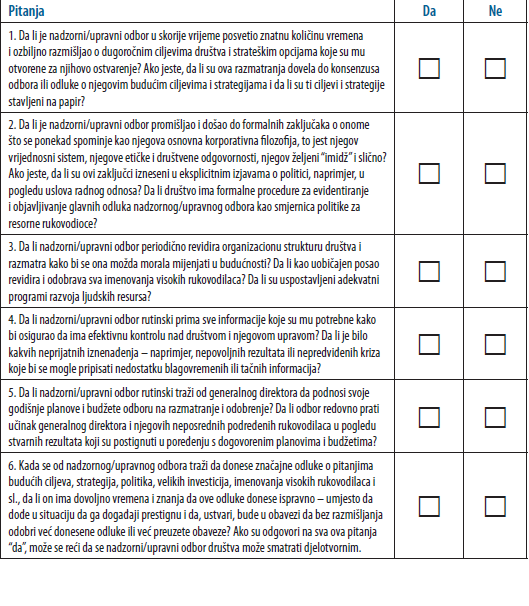